From my experience
By Carmen Hayes
How do our experiences and/or culture determine what we interpret?
I think that what has happened to us in the past makes us experience things differently. If you grew up in an area with a lot of crime, you might be more scared of a stranger on the street
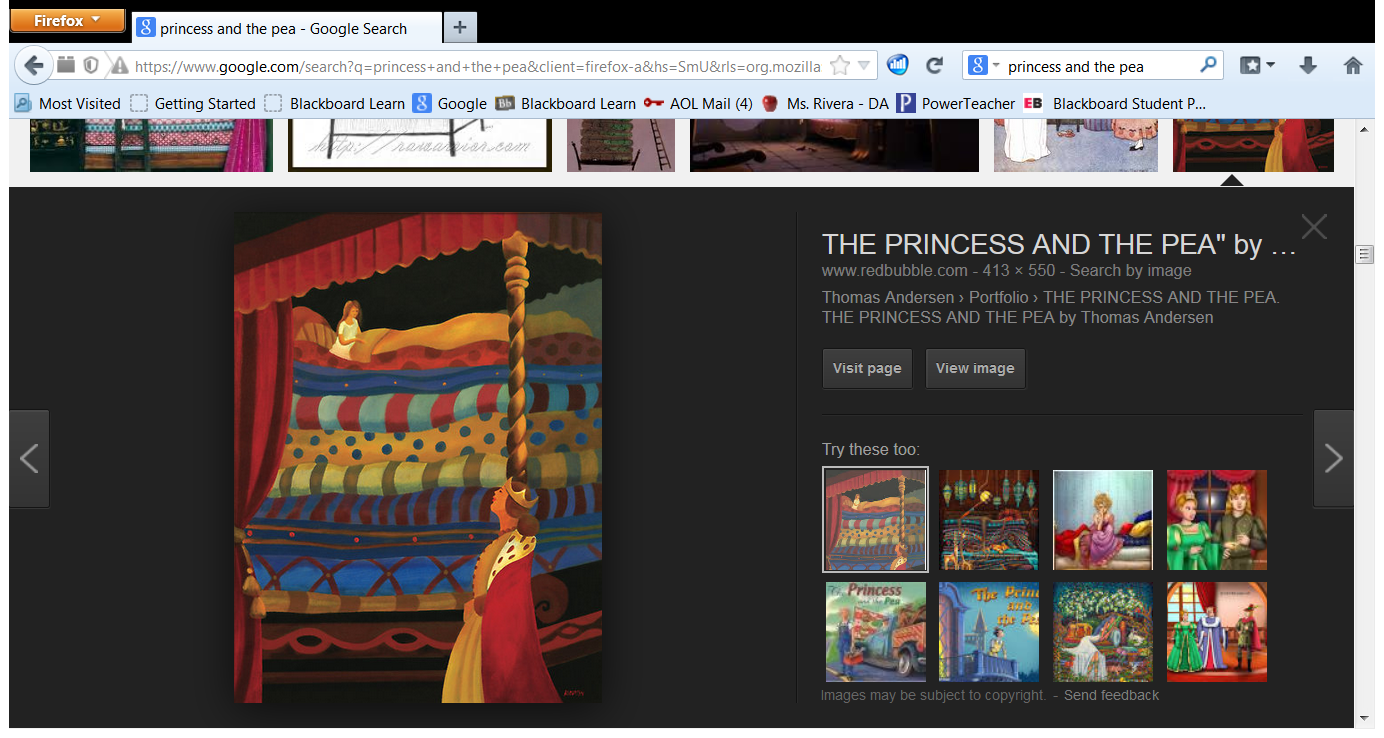 In the essay in our text called “making fantasy real” on page 693 the author said “ Anderson poured himself into his writing”
This made me have a lot of respect for him because he made millions of children happy.
Past Experience
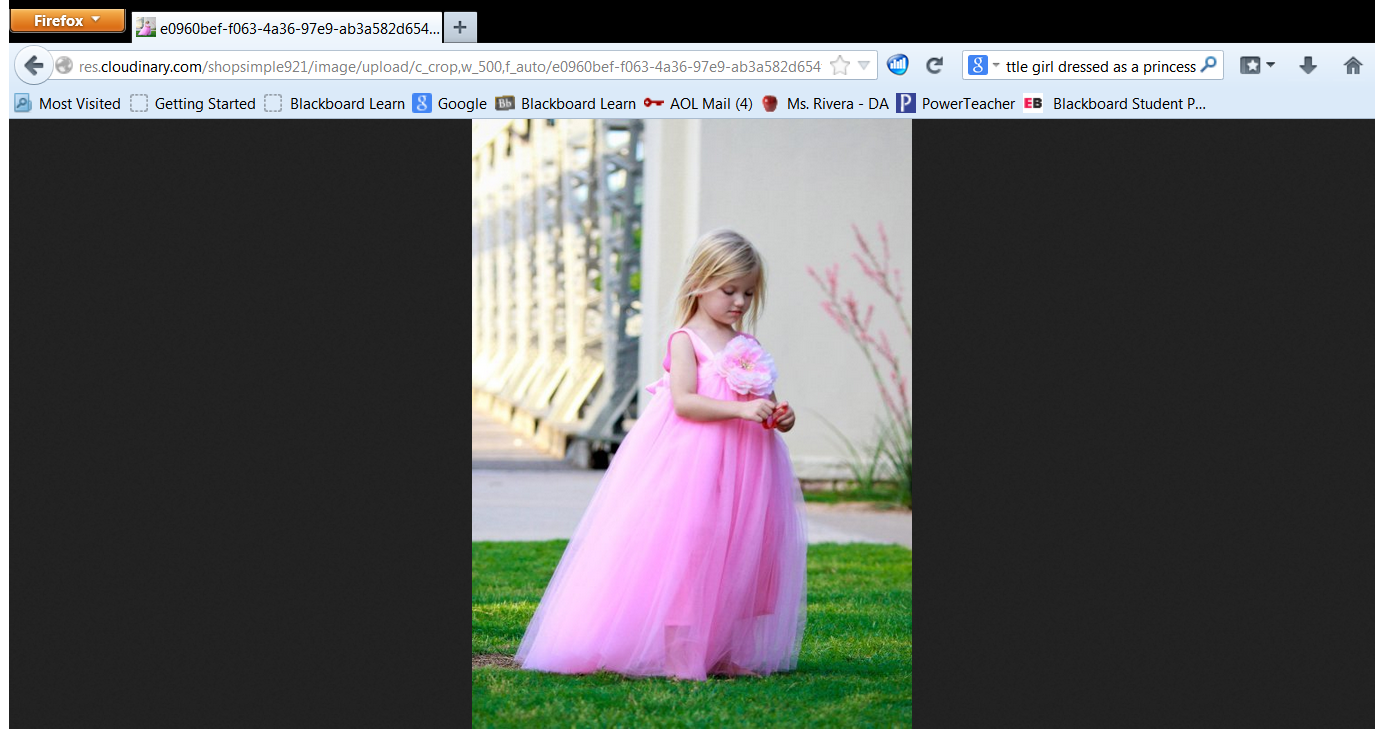 My  reaction was based on my memory. My neighbor pretending to be the princess in “The princess in the pea” for a month. I remembered his writing making her happy.
In “Nolan Ryan” on page 576 the author says  “ The most frequently heard question by our generation will be ‘did you ever see Nolan Ryan pitch?’”
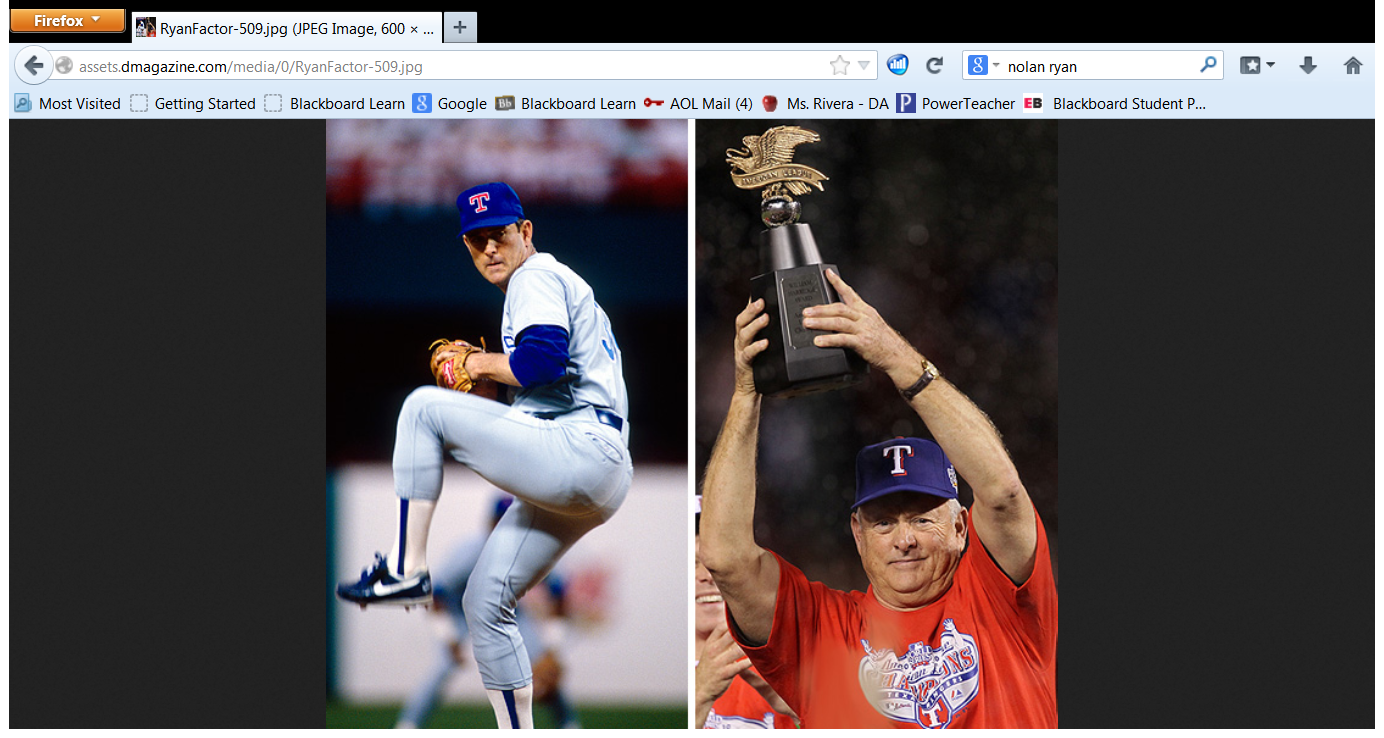 My response was that every generation has one most frequently heard question.
Past Experience
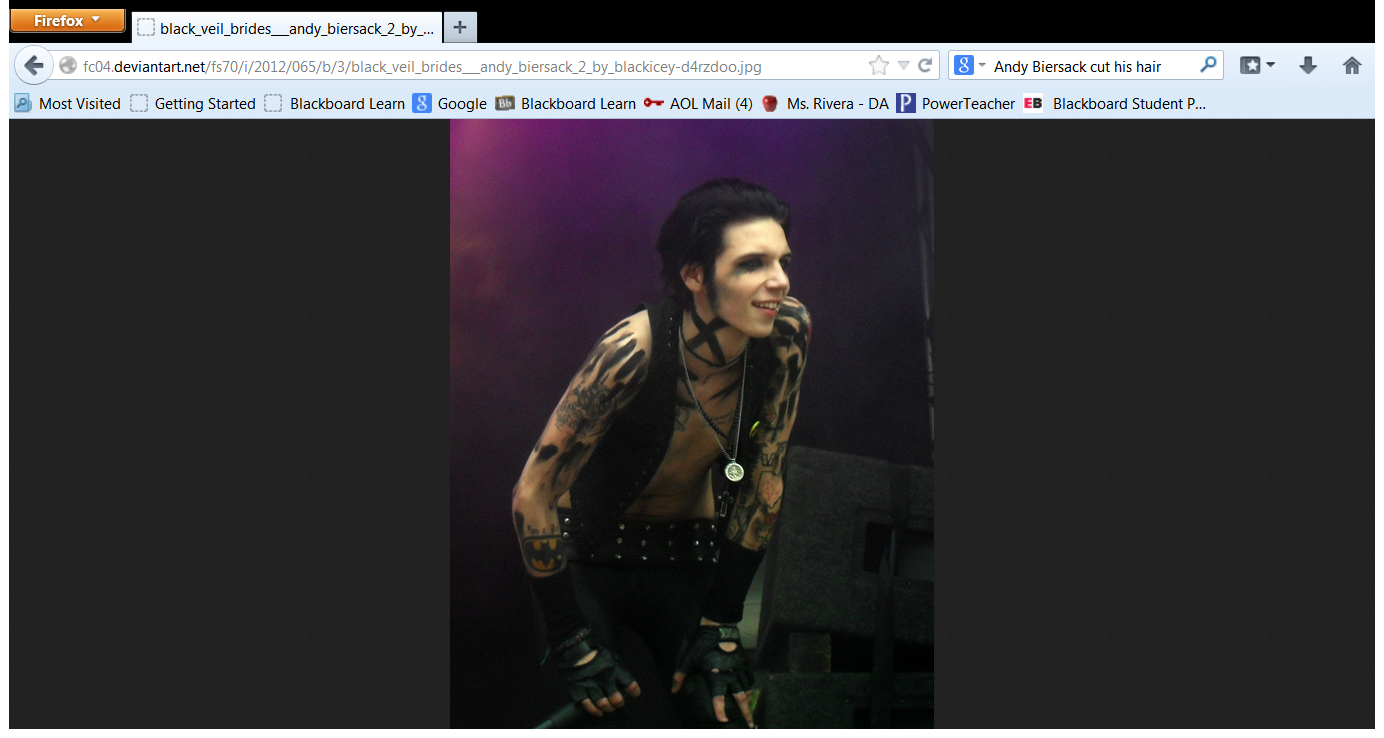 What seems like the most important experience is different depending on who you are.
I once saw a youtube of someone crying because Andy Biersack cut his hair.
Past Experience
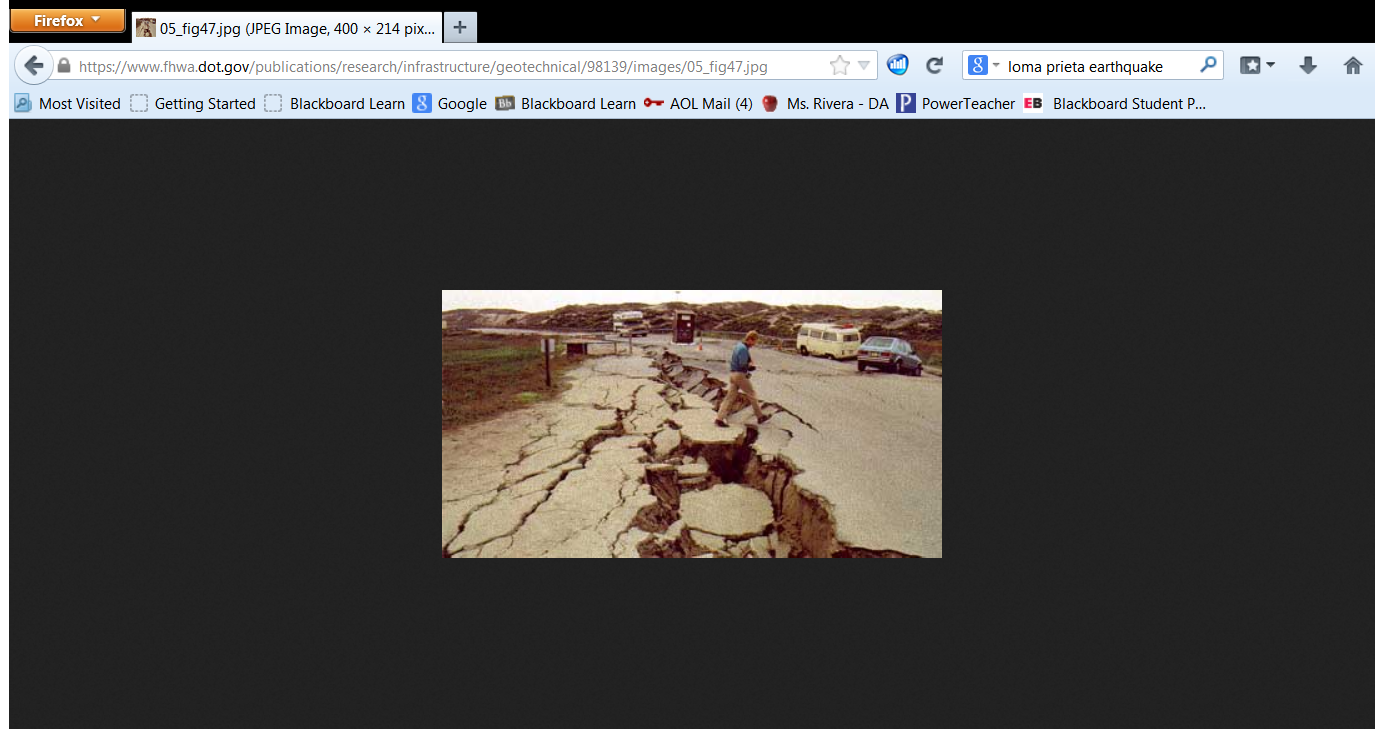 I’ve noticed that my parents generation has one of this kind of question “Where were you when the big earthquake happened?” That was a major experience for them.
Rock and Roll Hall of Fame
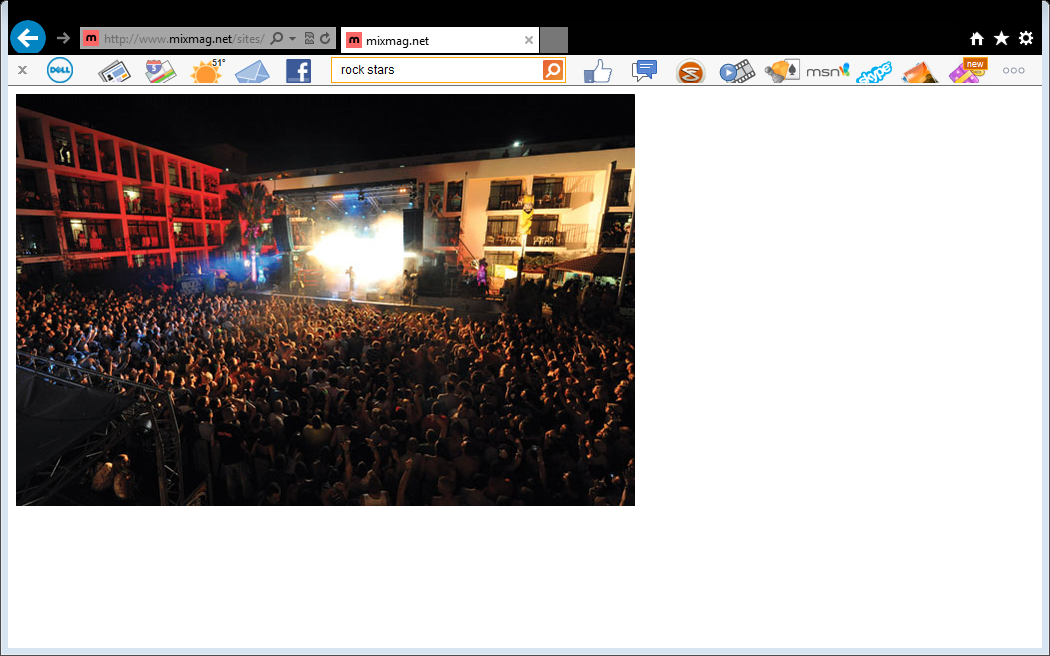 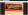 They said in the Press Release on the rock and roll hall of fame on page 489 “Let the good times roll: A Tribute to Rhythm and blues”
When I hear this this, especially the part that says “Let the good times roll”  it makes me feel that this museum won’t be fun, it just seems old fashioned.
Past Experience
Kids my age don’t use that expression, it makes it seem like it’s not for me.
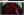 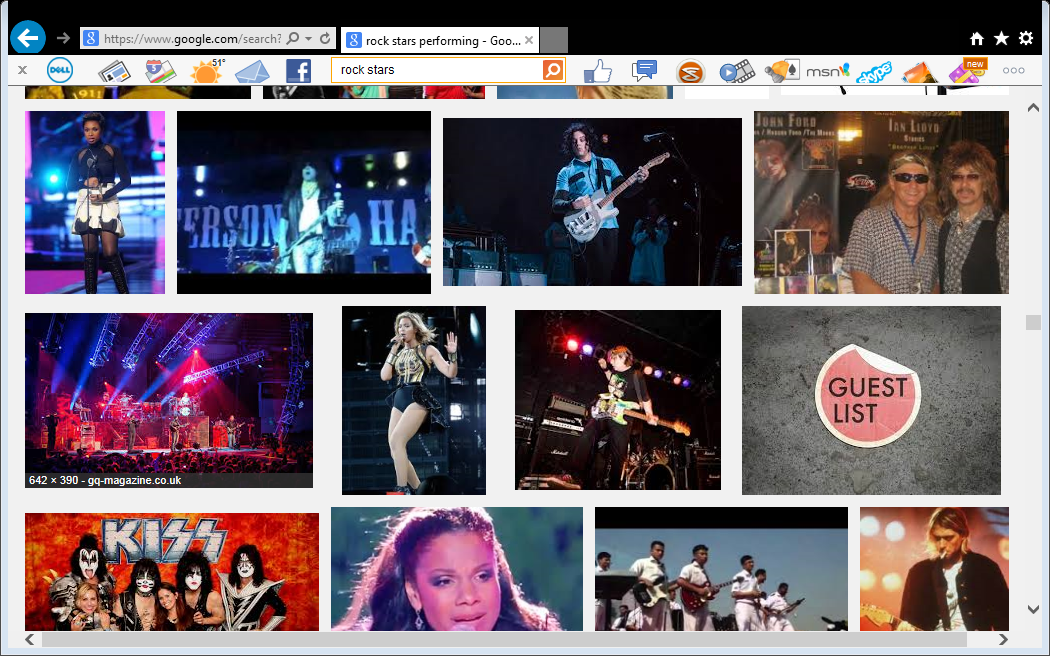 Conclusion
This is just my opinion. Everyone draws from different experiences so everyone’s thoughts differ. For example someone might think when the writer said “he poured him self into his writing” that he wrote about himself.